Формирование учебного плана по ФГОС СОО
Березина Ольга Николаевна, заместитель директора по УВР МОУ Красноткацкая СШ ЯМР
МОУ Красноткацкая СШ ЯМР
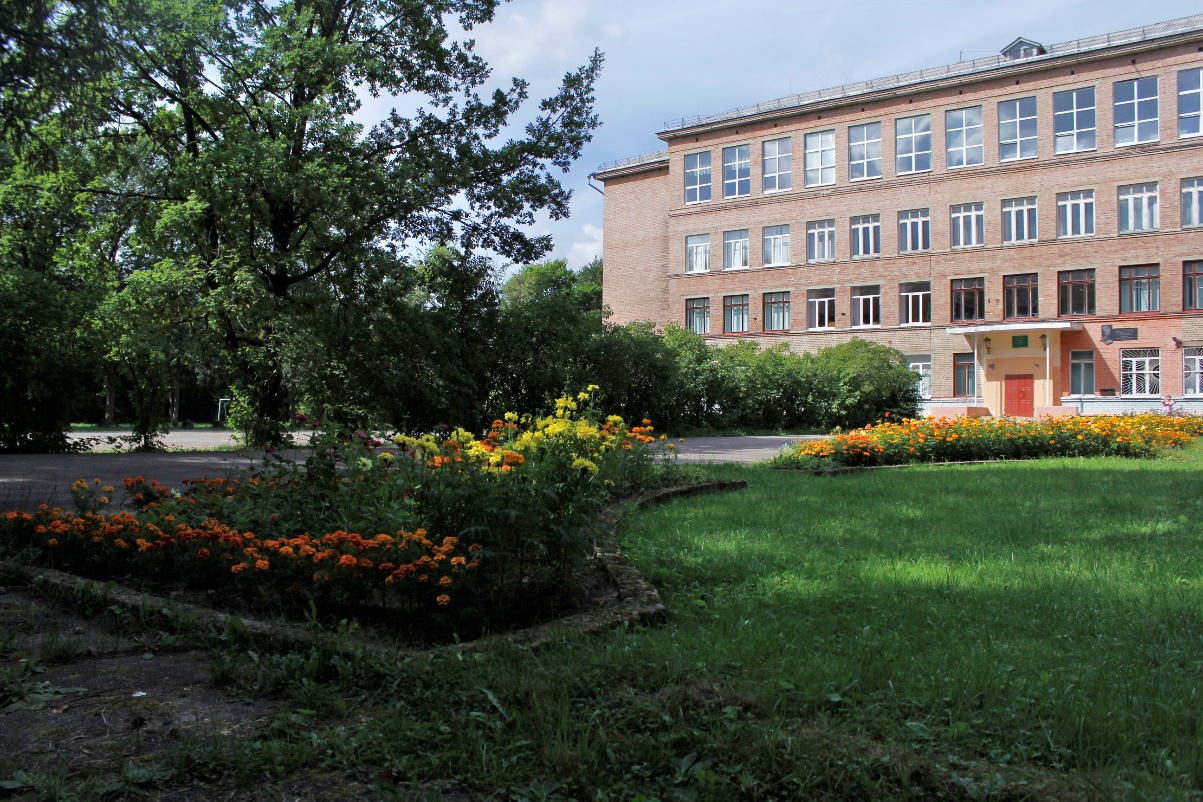 МОУ Красноткацкая СШ ЯМР
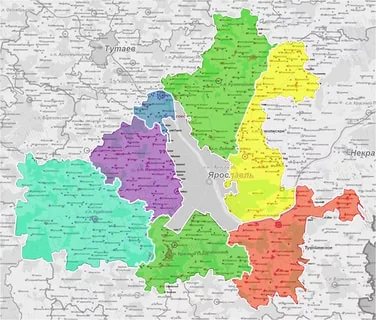 МОУ Красноткацкая СШ ЯМР
Алгоритм формирования УП СОО по ФГОС
Примерная ООП СОО
Положение о профильном классе (группе)
Учебный план определяет количество учебных занятий за 2 года на одного обучающегося – не менее 2170 часов (не менее 31 часа в неделю) и не более 2590 часов (не более 37 часов в неделю при 6-дневной учебной неделе или 34 часов в неделю при 5-дневной учебной неделе)
Для формирования учебного плана профиля необходимо:
1. Выбрать из перечня обязательные для изучения предметы на базовом или углубленном уровне (выделены полужирным шрифтом), не менее одного предмета из каждой предметной области.
2. Определить профиль обучения и для него определить не менее трех предметов на углубленном уровне (необязательно для универсального профиля).
3. Дополнить учебный план индивидуальным проектом. 
4. Подсчитать суммарное число часов, отводимых на изучение учебных предметов, выбранных в пп. 1-3. Если полученное число часов меньше времени, предусмотренного ФГОС СОО (31 часа в неделю), можно дополнить учебный план профиля еще каким-либо предметом (предметами) на базовом или углубленном уровне либо изменить количество часов на изучение выбранных предметов; завершить формирование учебного плана профиля факультативными и элективными курсами (записать название курсов в графе таблицы). Количество предметов в обязательной части должно быть 11 (12).
5. Если суммарное число часов больше минимального числа часов, но меньше максимально допустимого (37 часов в неделю), то можно увеличить количество часов на изучение отдельных предметов, или включить в план другие курсы по выбору обучающегося.
6. Записать названия занятий по внеурочной деятельности (6 часов), которые Вы бы хотели посещать в 10 -11 классе ________________________________________________________________________________________

7. Выбрать режим учебной недели: 5 или 6 дней _________________________________________
Подпись ______________________________________
25 учеников
25 разных УП
9 учебных планов
Социально-экономический (с ИУП)
Технологический
Естественно-научный (с ИУП)
Универсальный с углубленным изучением отдельных предметов
Учебный план
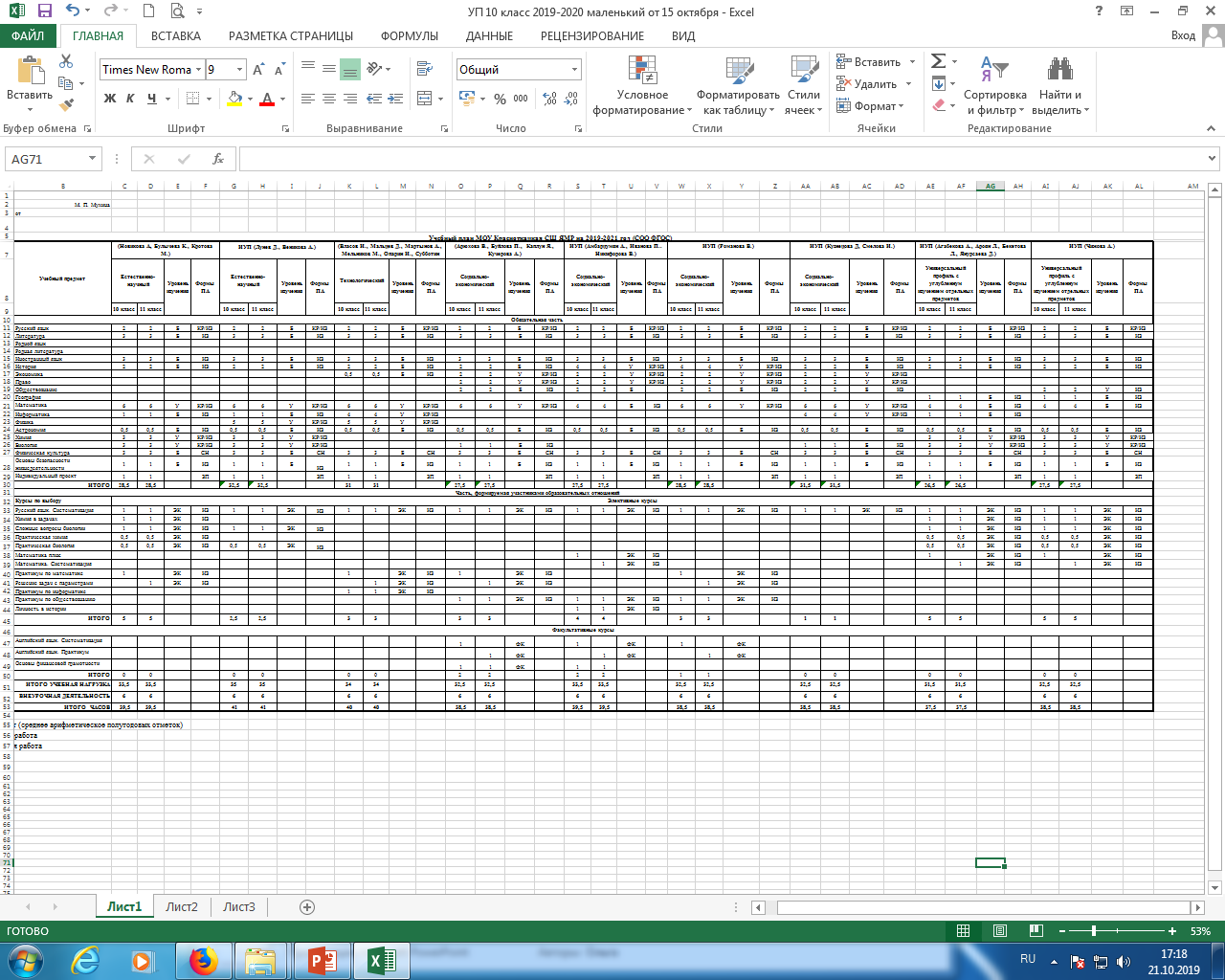 Элективные курсы
Русский язык. Систематизация 
Химия в задачах 
Сложные вопросы биологии 
Практическая химия 
Практическая биология 
Математика плюс 
Математика. Систематизация 
Практикум по математике 
Решение задач с параметрами 
Практикум по информатике 
Практикум по обществознанию 
Личность в истории
Факультативные курсы
Английский язык. Систематизация 
Английский язык. Практикум 
Основы финансовой грамотности
Расписание
Информатика УУ/История УУ/Биология УУ
Физика УУ/История УУ/Биология БУ
Практикум по математике/ Практикум по обществознанию/Биология УУ
Математика УУ/Математика БУ
Математика УУ/ Математика БУ
Русский язык
Право УУ/Экономика БУ/Химия УУ
Расписание
Английский язык/Английский язык
Русский язык
Литература
ОБЖ
Практикум по математике/ Физика УУ/ОПД
Физическая культура
ОПД/-
Финансирование
Внеурочная деятельность
Химия в быту
Наследственность и законы
Увлекательное чтение на английском языке
Решаем экономические задачи
Практическая физика
Финансовая грамотность
Русский язык +
С гидом по Германии
За страницами учебника математики
КТД
МОУ Красноткацкая СШ ЯМР
Ярославская область, Ярославский район, 
д. Ноготино, д. 2б

tkachi-school@mail.ru

https://tkachi-yar.edu.yar.ru/